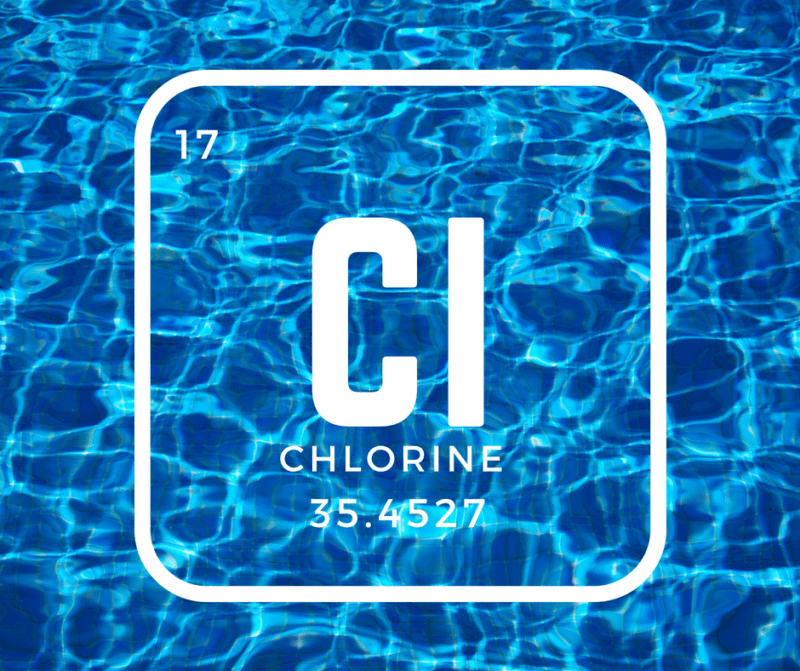 Global Market of Chlorine 
Global Techno-Commercial Feasibility Report
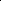 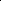 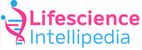 Executive Summary
Global & Indian Chlorine Market  2020-21 in a Nutshell
by Volume
10,000t
by Value
~ $62m
by Volume
24KT
by Value
$15.6M
Growth rate
2017-2022 
5%
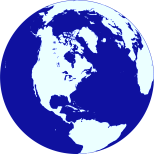 Global  Chlorine
Market
2020-21
by Volume
10,000t
by Value
~ $62m
by Volume
2.7KT
by Value
$1.7M
Growth rate
2017-2022 
2%
Indian  Chlorine
Market
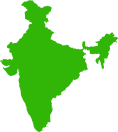 Global Chlorine Manufacturers Market share by Geography
Global Chlorine Manufacturers  
by Geography
Top  Global Manufacturers
Cuf-quimicos
Industrias

Coogee chemicals

Aditya Birla 
Chemicals 

Pt. Sulfindo  Adi
Usaha
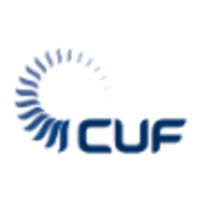 2020-21
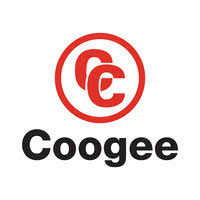 2020-21
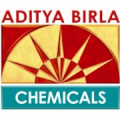 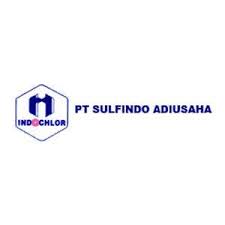 Total No. of Buyers of global (Chlorine) is  with the buying quantity of  24KT
The report also contains the profile of  country wise buyers with their buying quantities & contact details